WEEK 4Information Technology for businessProject Management
Magister Management

Universitas Komputer Indonesia
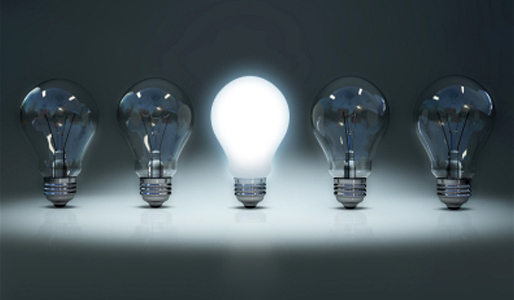 LEADERSHIP & PROJECT MANAGEMENT
Source:
Pinto, j.k. 2010, 2ND. ED.; Scwalbe, K. 2007, 5TH. ED. ; q.q. International 2008 ,
Who is the real leader?
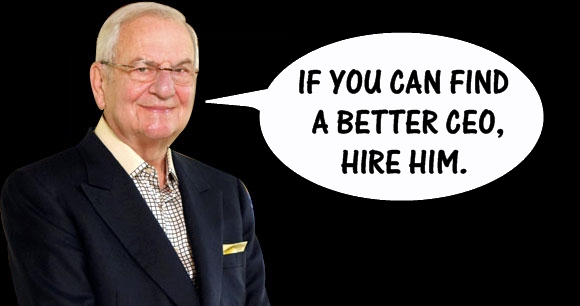 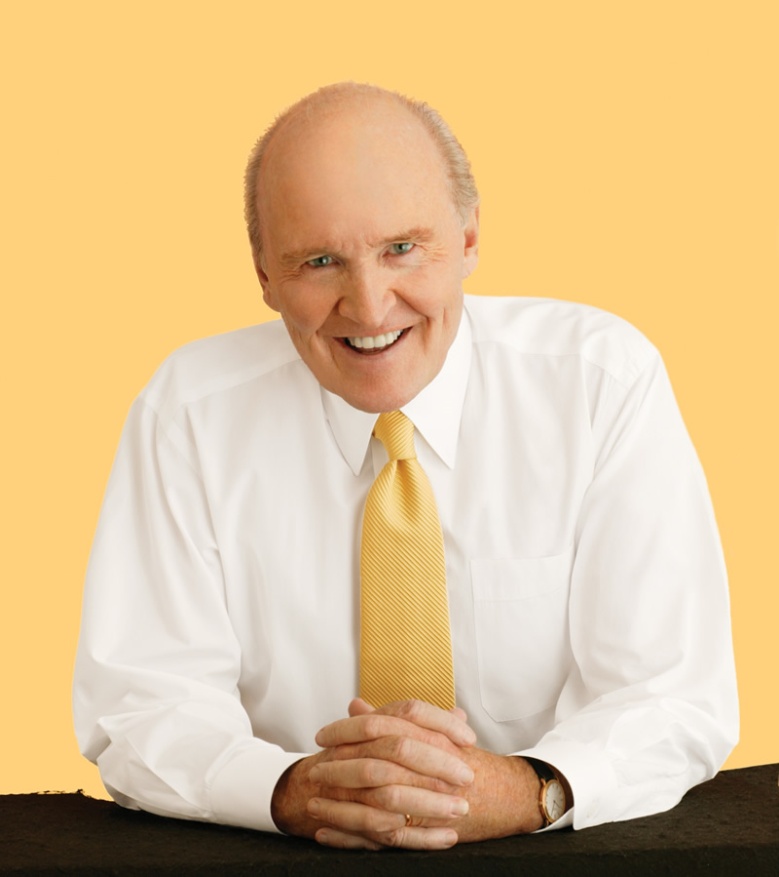 Leaders vs. manager
Leadership is the ability to inspire confidence and support among the people who are needed to achive organizational goals.
Leadership is doing the right thing and management is doing the thing right.
Differences between managers & leaders
Partnership between project Manager & the team
Exchange of Purpose
A right to say no
Joint accountability
Absolute honesty
Roles of project manager
Acquiring Project Resources
Motivating and Building Teams
Having a Vision and Fighting Fires
Communicating
Ten Most important skills & competencies for project manager
1. People skills
2. Leadership
3. Listening
4. Integrity, ethical behavior, consistent
5. Strong at building trust
6. Verbal communication
7. Strong at building teams
8. Conflict resolution, conflict management
9. Critical thinking, problem solving
10. Understands, balances priorities

(Schwalbe, K., 2007)
Characteristics of an effective project manager
Leads by example
Visionary
Technical competent
Decisive
A good communicator
A good motivator
Stands up to top management when necessary
Support team members
Encourages new ideas

(Pinto, K., 2010)
Leadership and emotional intelligence
Five Elements that cracterized Emotional Intelligence:
	1. Self-awareness
	2. Self-regulation
	3. Motivation
	4. Empathy
	5. Social Skill
Emotional intelligence measurument
DISCovery Methods, Q.Q. International, 2008.
Carter, P., 2010, Soft Competencies, PPM, Jakarta.
Florence Littaeuer, Personality Plus, 1996. 
Others relevant tools.
Development of disc
HIPOCRATES, 400 BC
	1. Sanguinis
	2. Plegmatis
	3. Melancholis
	4. Cholerics
(Refer to Personality Plus, 
Florence Littaeuer)
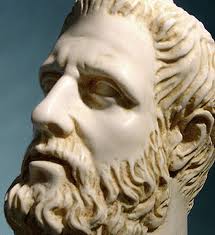 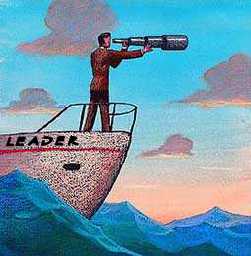 PERSONALITY STYLE
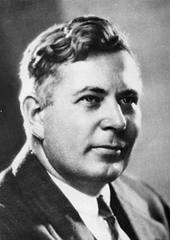 William Moulton Marston, 1928
DISC is personality style assesment tool that measure work behaviour by using 4 factors to determine one’s personality style.
disc
DISC is a psychometric tests determine the individual styles of personality, their strengths, weakness, what motivates them, and, how they behave at work.
The accuracy as high as 83% to 95% and validity 89% with standard deviation 0.065
Introduced by William Moulton Marston, 1928
DISC
disc
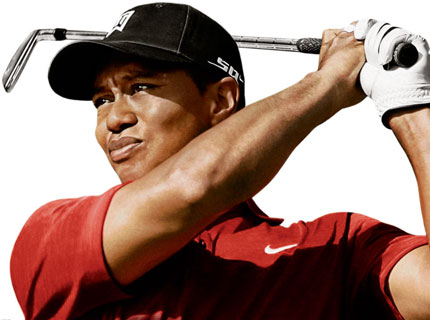 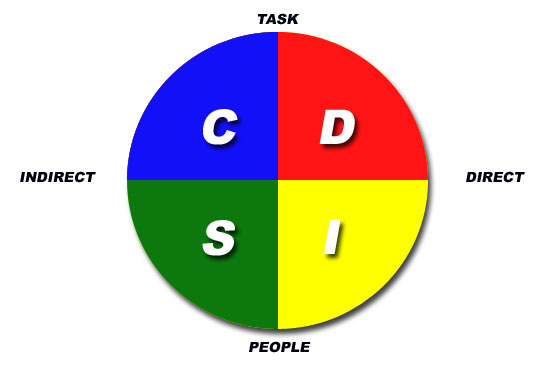 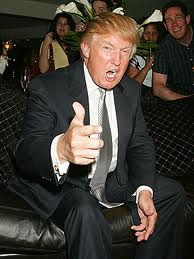 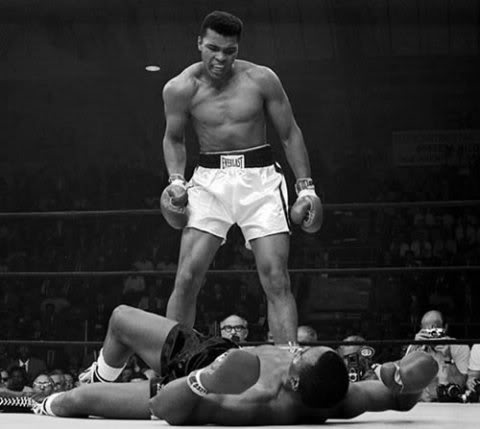 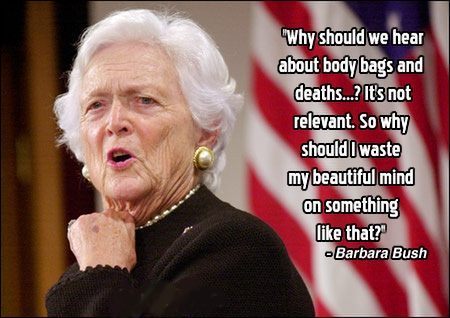 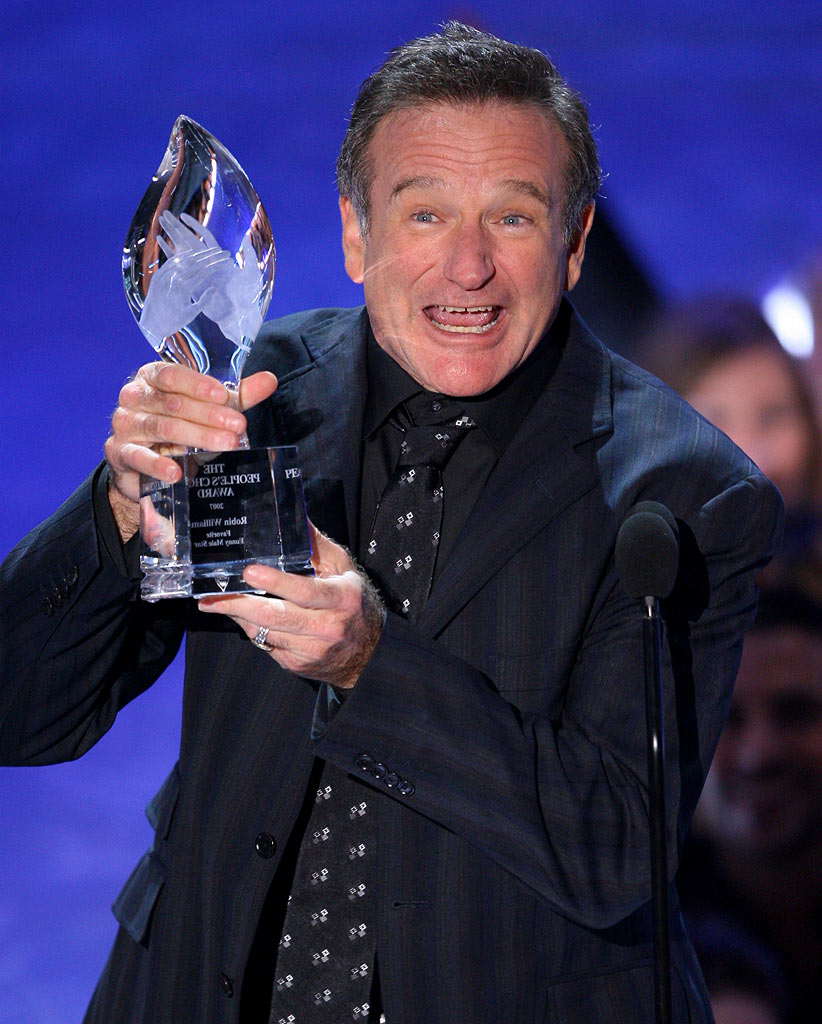 Dominant behaviour style
Focus		: Power
Keyword (Hi)	: Decisive, Driving, Competitive, 				  Forcefull, Direct, Self starter, 					  Assertive.
		        (Low) 	: Indecisive, Non-demanding
Communicating style: Tell
Managerial Style: Autocratic
Motivators	: Tangible goals
Fears		: Failure, Being taken advantage of
Question		: What are we doing?
Power		: Force of character
Influencer’s behaviour style
Focus		: self
Keyword (Hi)	: Influential, verbal, friendly, persuasive, communicative, positive.
(Lo)	: Serious, Probing, Suspecious.
Communicating style: sell
Managerial style	: Democratic
Motivator		: Social recognition, popularization
Fears		: Rejection
Question		: who else is doing this?
Power		: Personality
Stable behaviour style
Focus		: Social
Keyword	(Hi)	: Stable, dependable, amiable, good 				   listener, deliberate, persistent.
(Low)	: Alert, Active, Eager, Demonstrative, 			  Restless.
Communicating style: Listen
Managerial style	: Procedural
Motivators		: Job Contract & Group inclusion
Fears		: Insecurity
Question		: How are we doing this?
Power		: Experience
Compliance’s behaviour style
Focus		: Policy
Keyword	(Hi)	: Carefull, Complient, Precise, Logical, 				  Perfectionist, Systematic, Accurate.
	(Low)	: Persistent, Stubborn, Independent, 			  Strong Wild.
Communicating style: Write
Managerial style	: Rigid
Motivators		: Job specs and Rules
Fears		: Critics
Question		: Why are we doing this?
Power		: Know-how
TERIMA KASIH